Обучение грамоте.
Це –це – це, це-це-це,
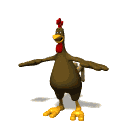 Вот вам сказка о яйце.
Цо – цо – цо, цо – цо – цо,
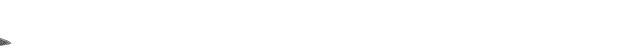 Курица снесла яйцо!
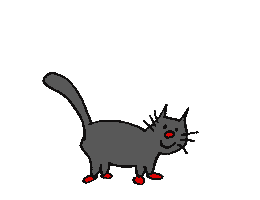 Цу –цу –цу, цу –цу –цу,
Киска тянется к яйцу!
Ца –ца –ца, ца –ца – ца,
Брысь, котёнок, от яйца!
Цу –цу – цу, цу –цу –цу!
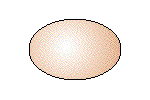 Не пускать его к яйцу!
Цо –цо –цо, цо – цо – цо,
Сами мы съедим яйцо!
Цы-цы–цы, цы–цы–цы!
Отогнали? Молодцы!
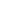 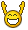 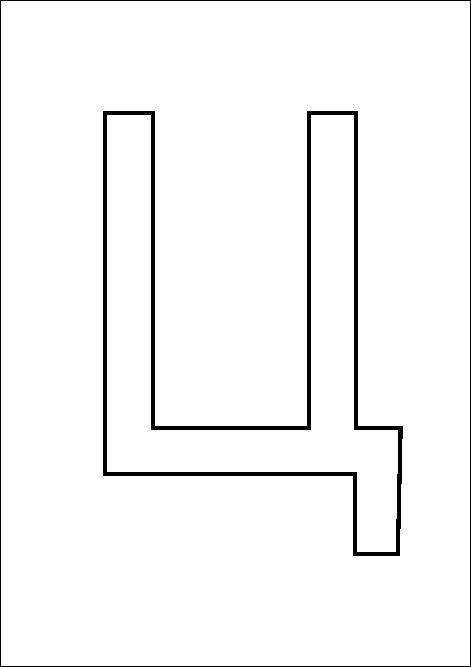 Цыган на цыпочках цыплёнку цыкнул «Цыц!»
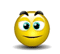 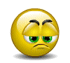 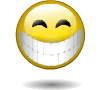 Цапля
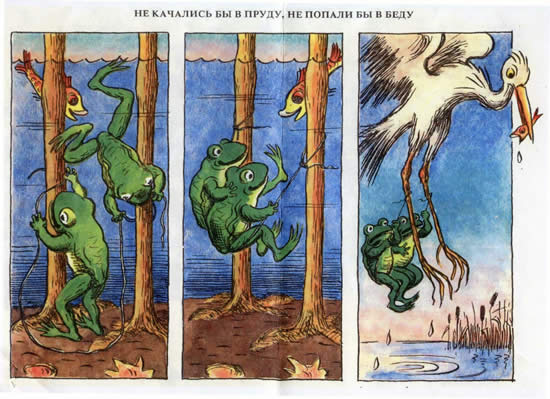 Составь рассказ.
Молодцы!